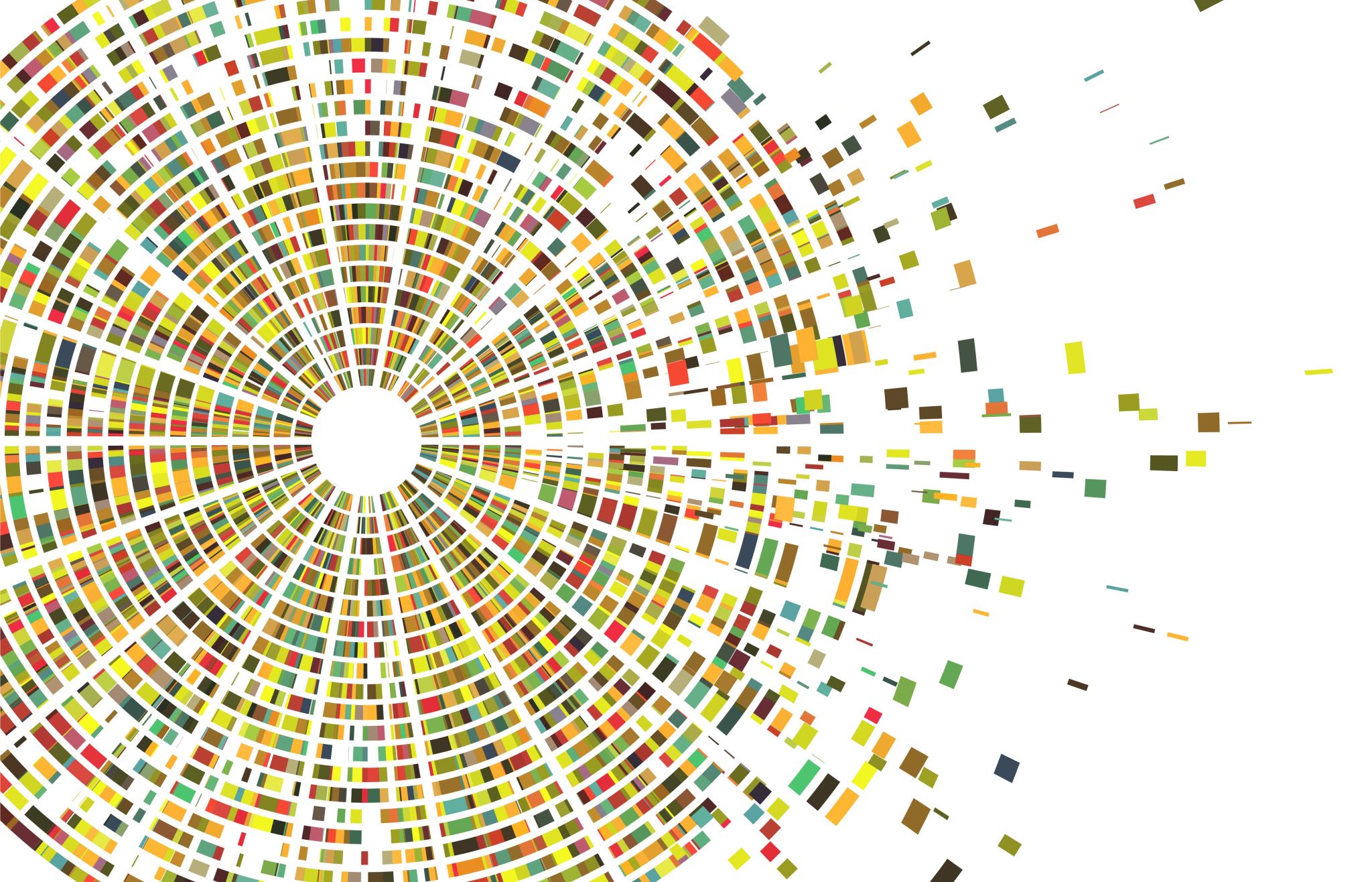 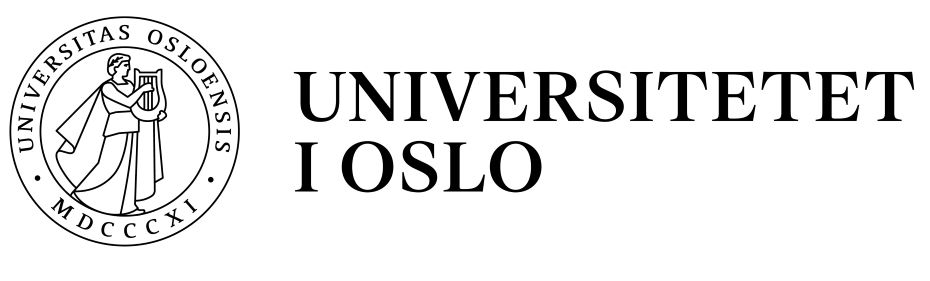 Kandidatundersøkelsen 2023Det samfunnsvitenskapelige fakultet
Kunnskapsgrunnlag
Kandidater 2018 - 2023
BK/02.04.2024
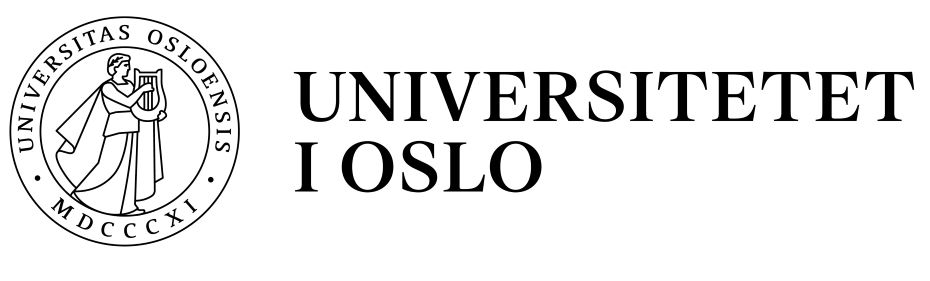 Kunnskapsgrunnlag
BK/02.04.2024
2
Kandidatene er fornøyde med utdanningen og kommer raskt i relevant jobb 
8 av 10 fikk jobb før eller rett etter fullført grad, og 9 av 10 er i jobb innen et halvt år.

Kontakt med arbeidslivet i studietiden oppleves nyttig
7 av 10 kandidater har vært i kontakt med arbeidslivet på en eller flere måter i løpet av studietiden.
6 av 10 har benyttet seg av en eller flere karrieretjenester for studenter ved UiO.

Kandidatene har høy kompetanse, men mindre trening i å formidle den til arbeidsgiver
8 av 10 kandidater oppgir at utdanningen i stor eller svært stor grad har gitt dem teoretisk og metodisk kunnskap, analytiske evner og evne til å arbeide selvstendig
84 prosent av kandidatene mener utdanningen har gitt dem kompetanse som er viktig i arbeidslivet.
BK/02.04.2024
3
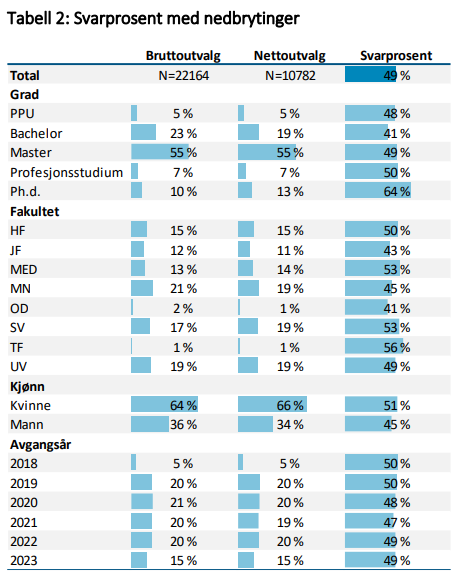 Svarprosent: 53%
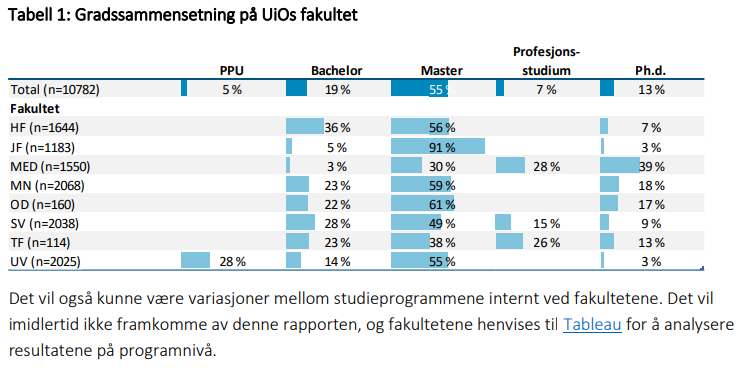 BK/02.04.2024
4
Nåværende jobbsituasjon
BK/02.04.2024
5
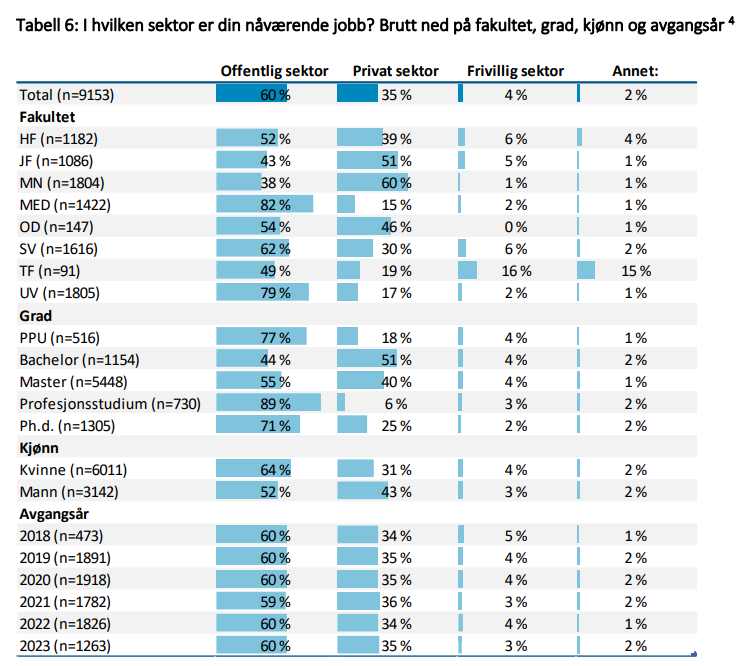 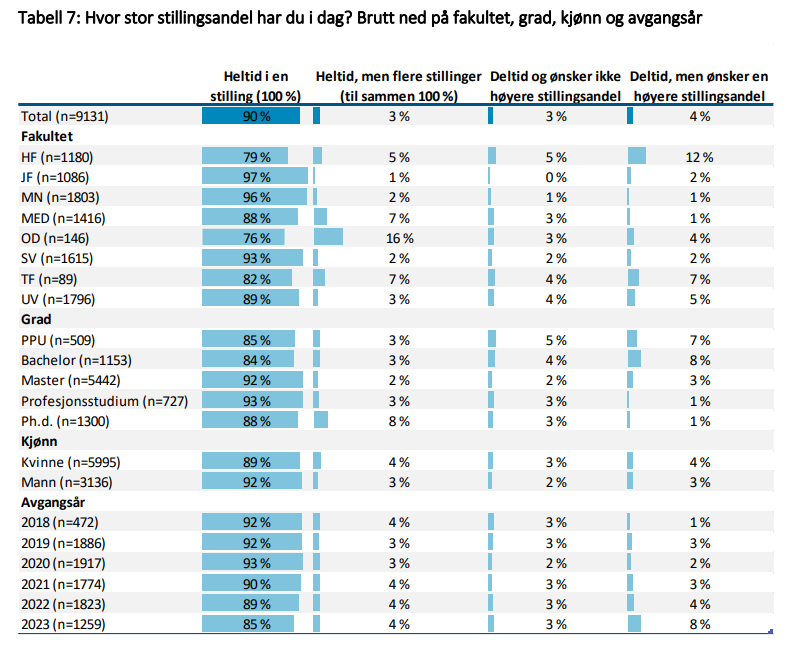 Ekstra: Figur 10, Tabell 10 og 11: Hvilken bransje har din jobb hovedtilknytning, side 24 og 25
BK/02.04.2024
6
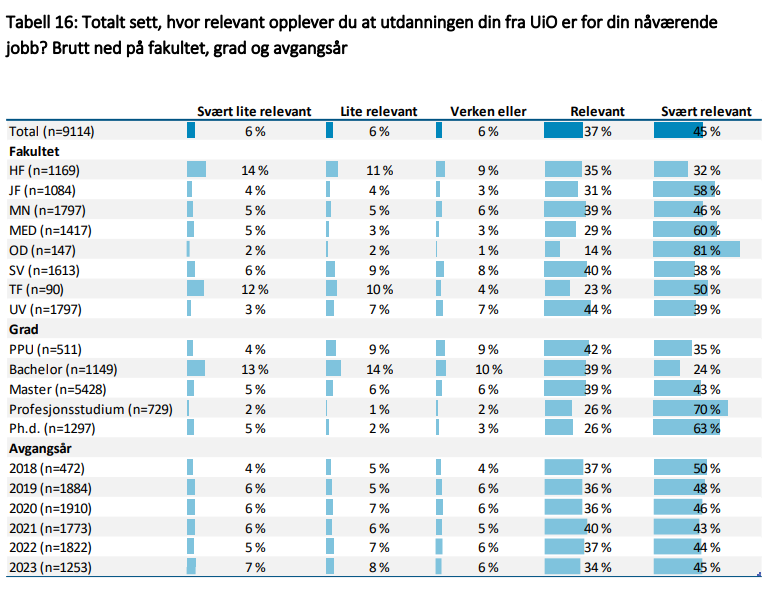 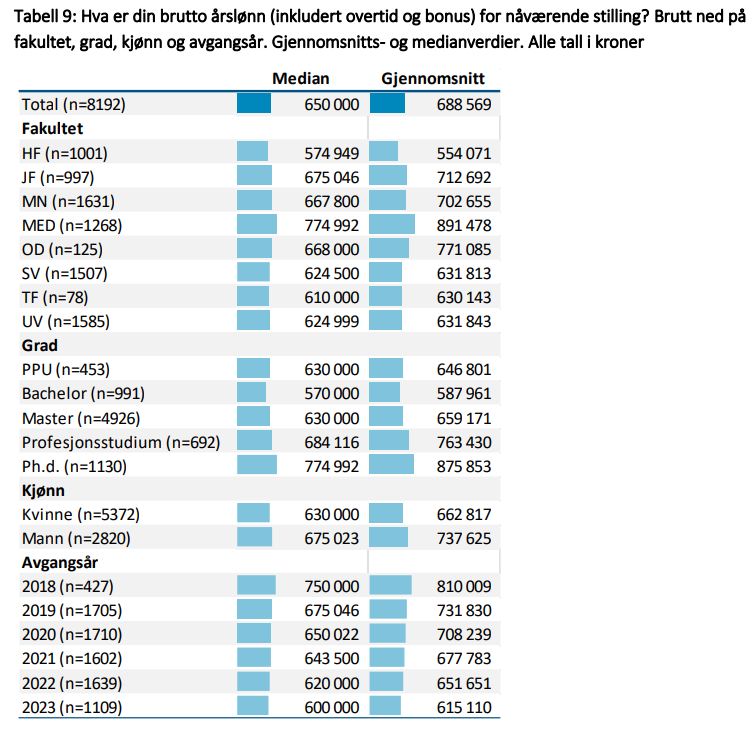 Ekstra informasjon: 3.5 Bransje (side 24-25) Hvilken bransje har din jobb hovedtilknytning3.6 Hovedoppgaver (side 26-28) Hvilke hovedoppgaver har du i ditt daglige arbeid?
3.7 Internasjonal arbeidsplass (side 28-29) Har du din arbeidsplass utenfor Norge?
BK/02.04.2024
7
Overgangen fra studier til arbeidslivet
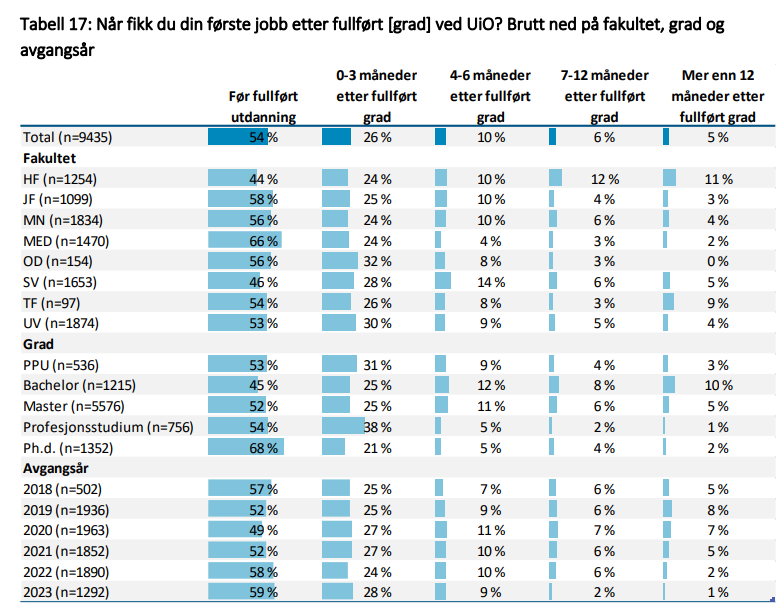 BK/02.04.2024
8
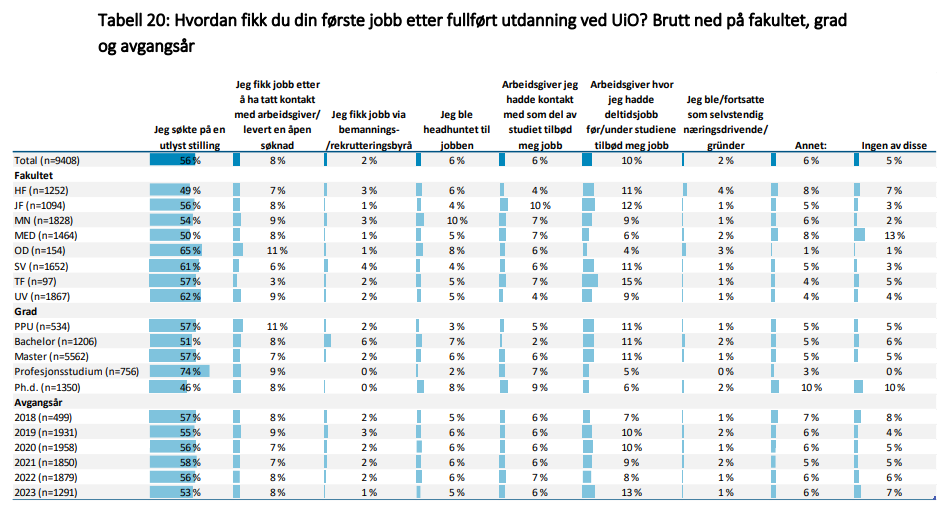 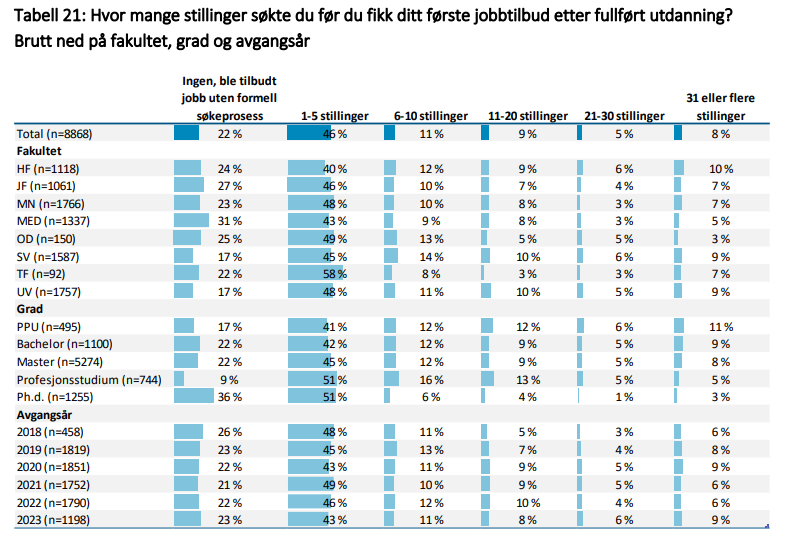 BK/02.04.2024
9
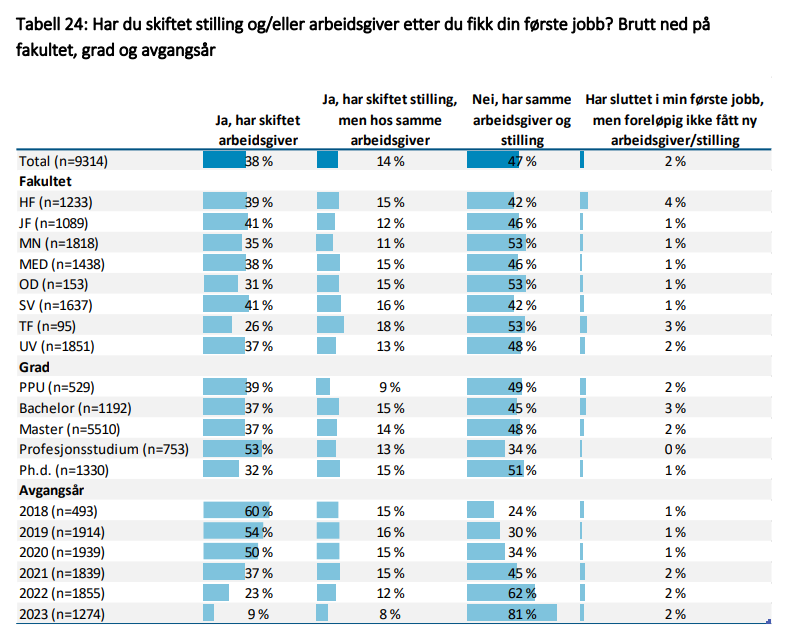 BK/02.04.2024
10
Studie- og jobbrelaterte aktiviteter i studietiden
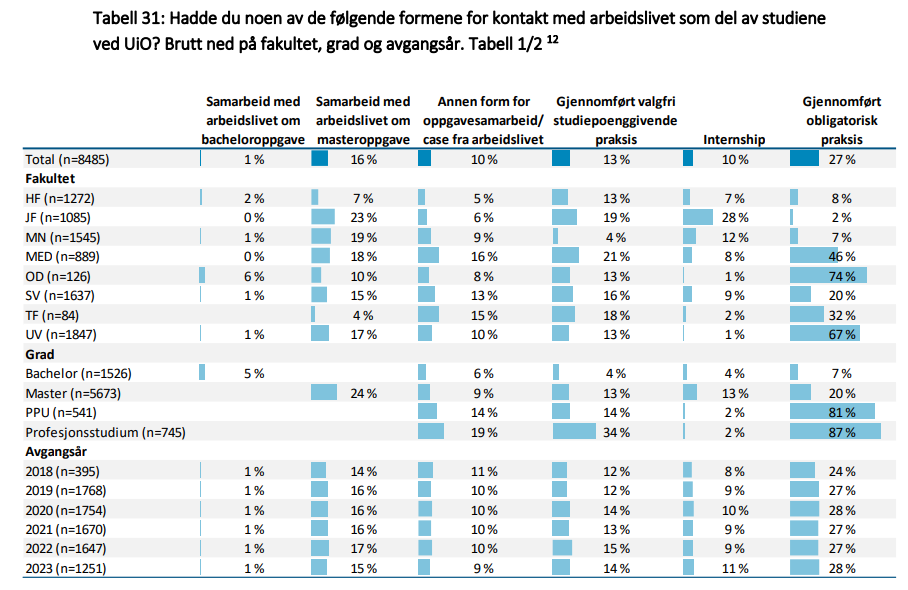 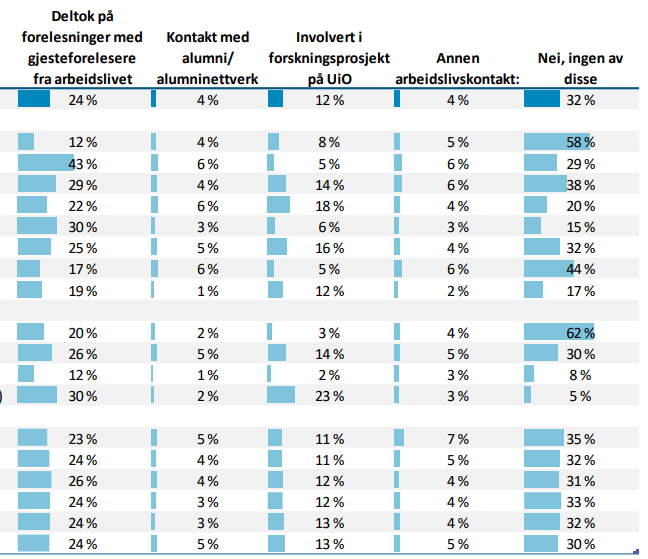 BK/02.04.2024
11
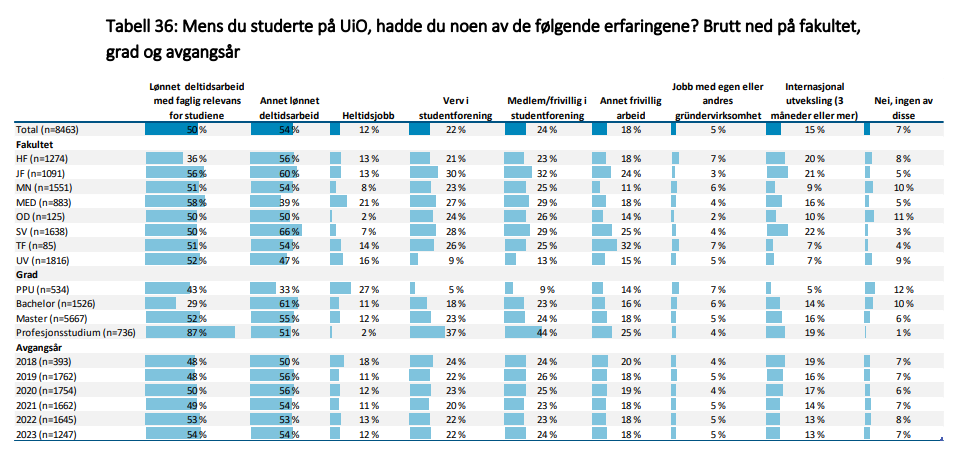 Tabell 37: I hvilken grad har følgende erfaringer vært nyttige for deg inn i videre karriere og arbeidsliv? Brutt ned på fakultet, grad og avgangsår. 
Gjennomsnittsverdier: 1=Svært lite nyttig, 5=Svært nyttig
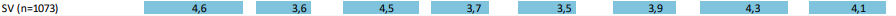 BK/02.04.2024
12
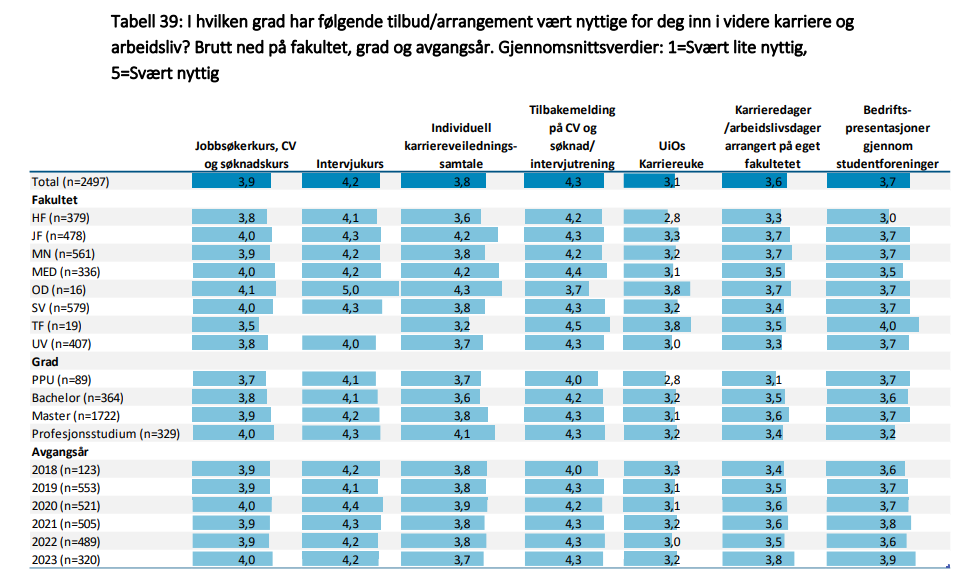 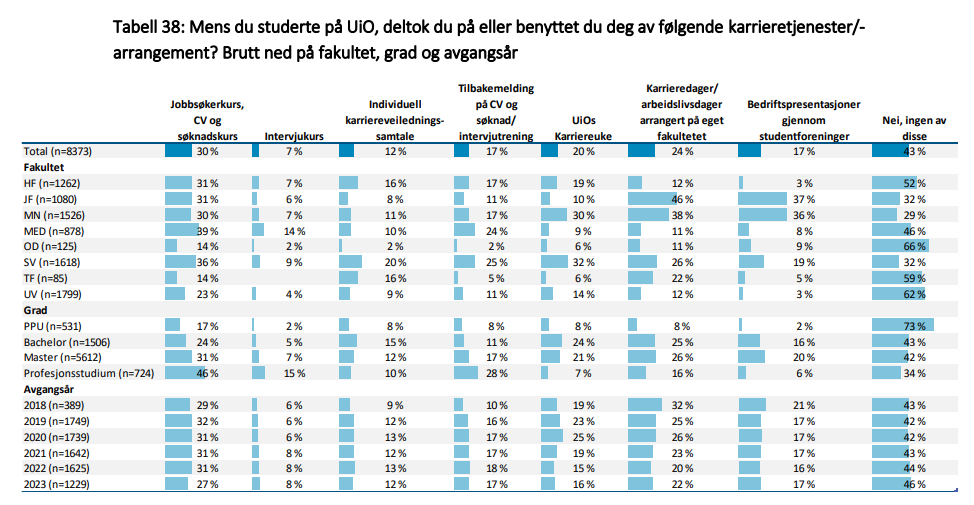 BK/02.04.2024
13
Mer rustet for arbeidslivet
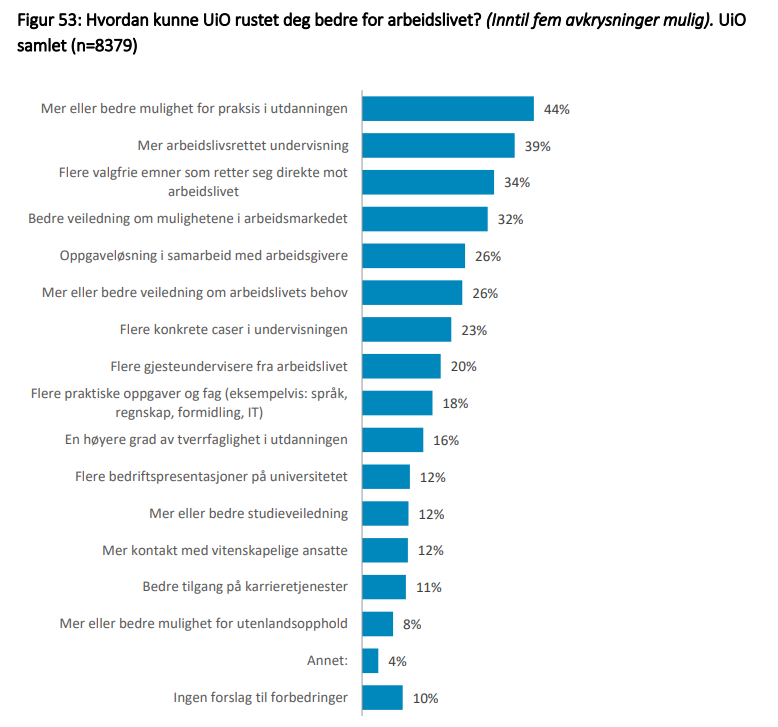 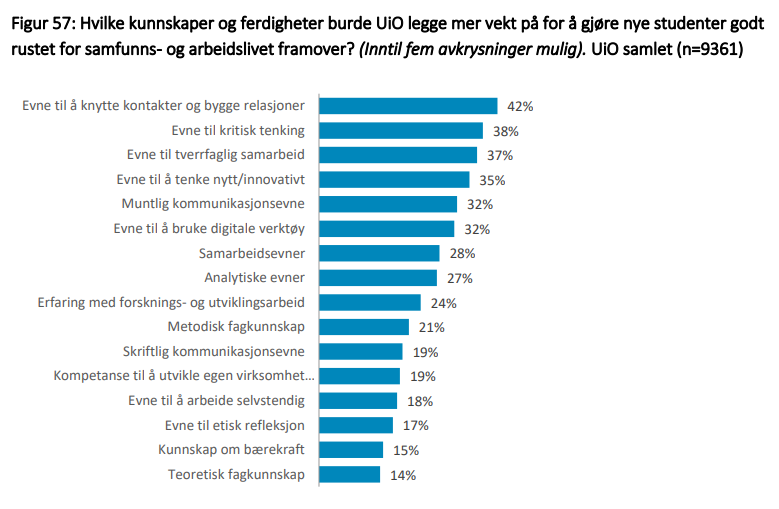 BK/02.04.2024
14
Oppsummering
Svarprosent: 53% (2038) - Kandidatundersøkelsen 2018: 43% (1233)
88% i jobb innen 6 mnd. etter fullført grad
46% i jobb før fullført utdanning
68% benyttet seg av karrieretjenester/deltok på arrangement i studietiden
78% opplevde at utdanningen var relevant/svært relevant for nåværende jobb
3% arbeidsledige per 1.12.23
BK/02.04.2024
15